ОСНОВИ ИНФОРМАТИКЕ6.РАЗРЕД
ПОСТАВЉАЊЕ И УКЛАЊАЊЕ ТАЧАКА ЗА НАБРАЈАЊЕ
Листе за набрајање се користе приликом креирања разних пописа и набрајања у документу (нпр. уколико правите списак ученика који су рјешили задаћу из основа информатике). Ознаке које вам притом стоје на располагању су: 
  БРОЈЕВИ
  СЛОВА 
    РАЗНЕ ГРАФИЧКЕ ОЗНАКЕ
    СЛИКЕ
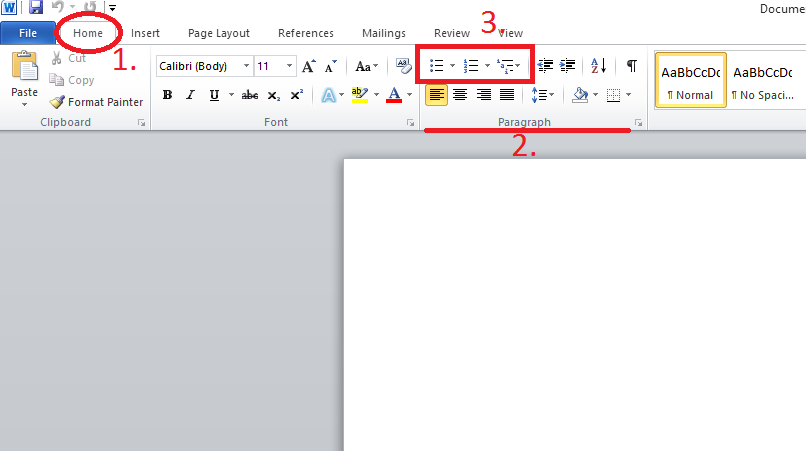 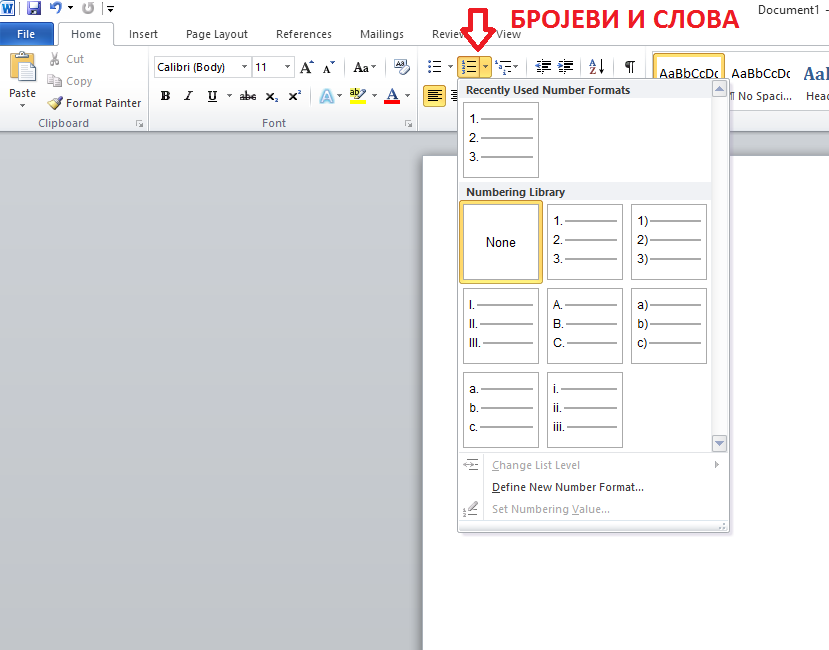 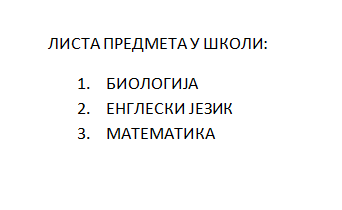 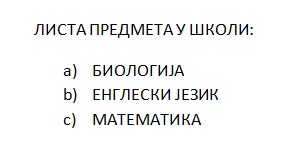 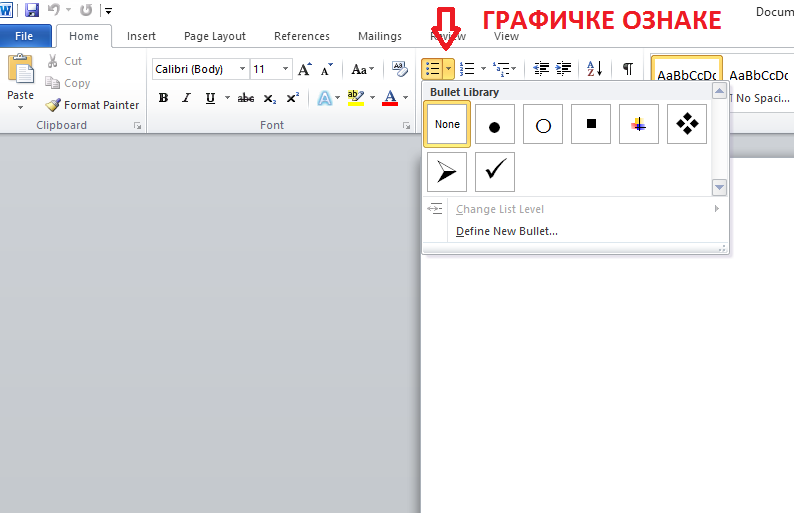 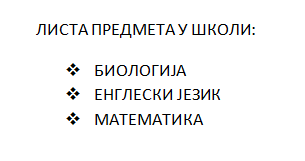 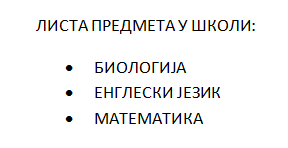 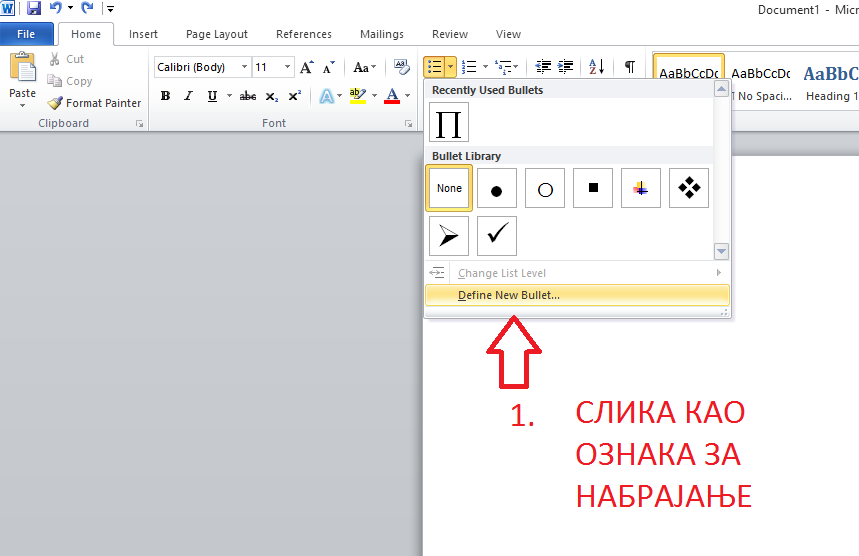 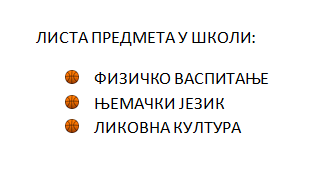 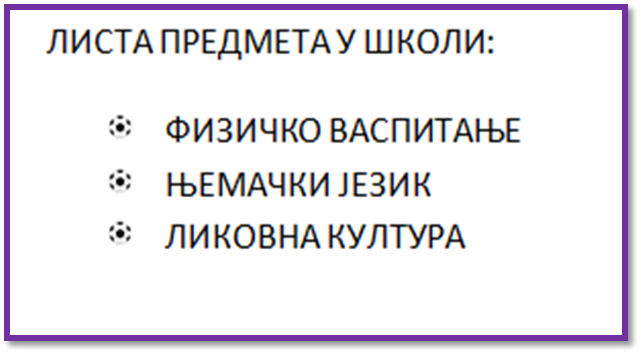 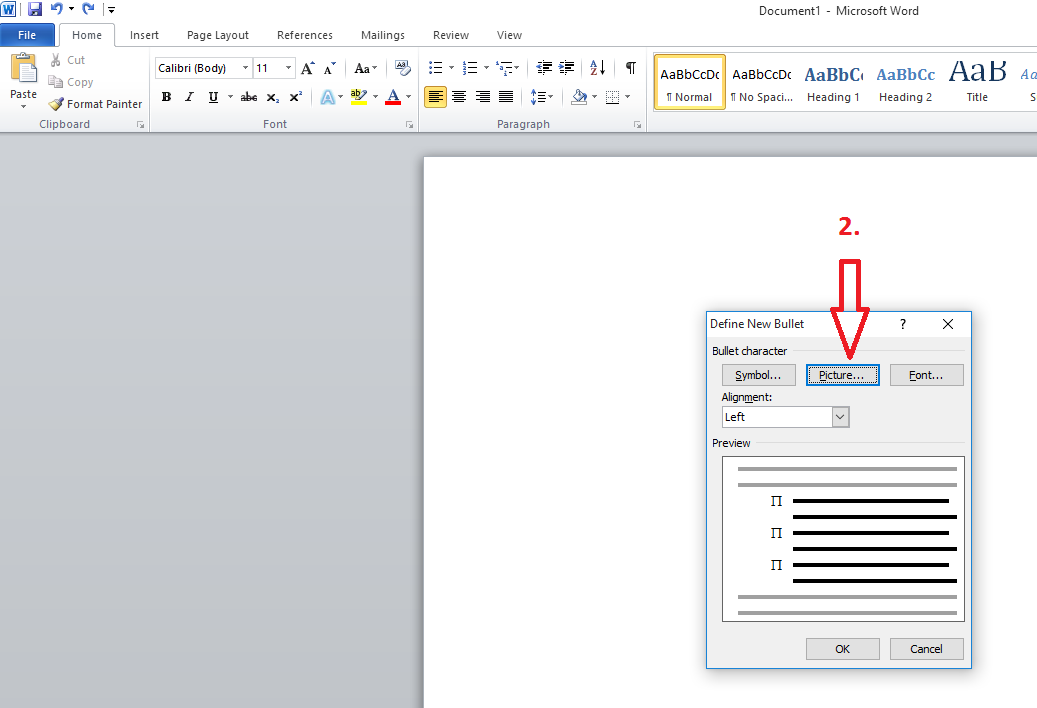 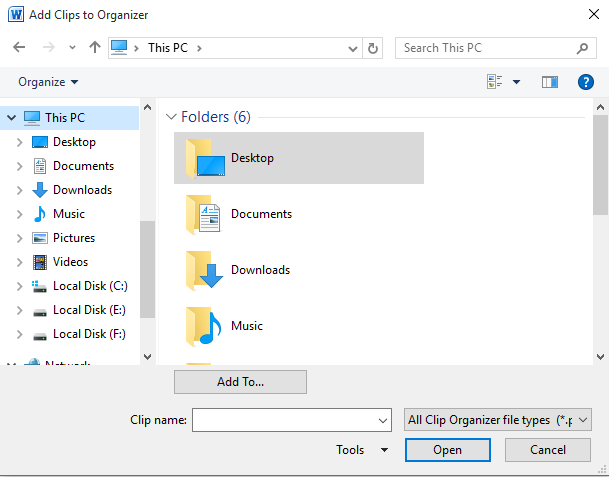 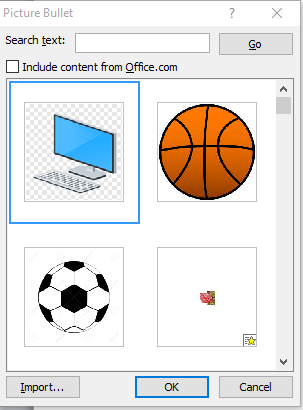 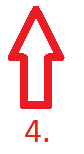 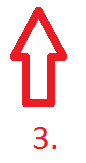 ЗА РАДОЗНАЛЕ УЧЕНИКЕ
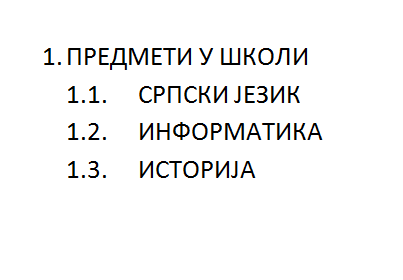 ЗАДАЋА
УРАДИТЕ ВЈЕЖБУ 4.6  КОЈА СЕ НАЛАЗИ НА 75.СТРАНИЦИ ВАШЕГ УЏБЕНИКА
ХВАЛА НА ПАЖЊИ